SPODOBA
Některé  souhlásky jinak slyšíme a jinak píšeme.
V  -  F
H  -  Ch
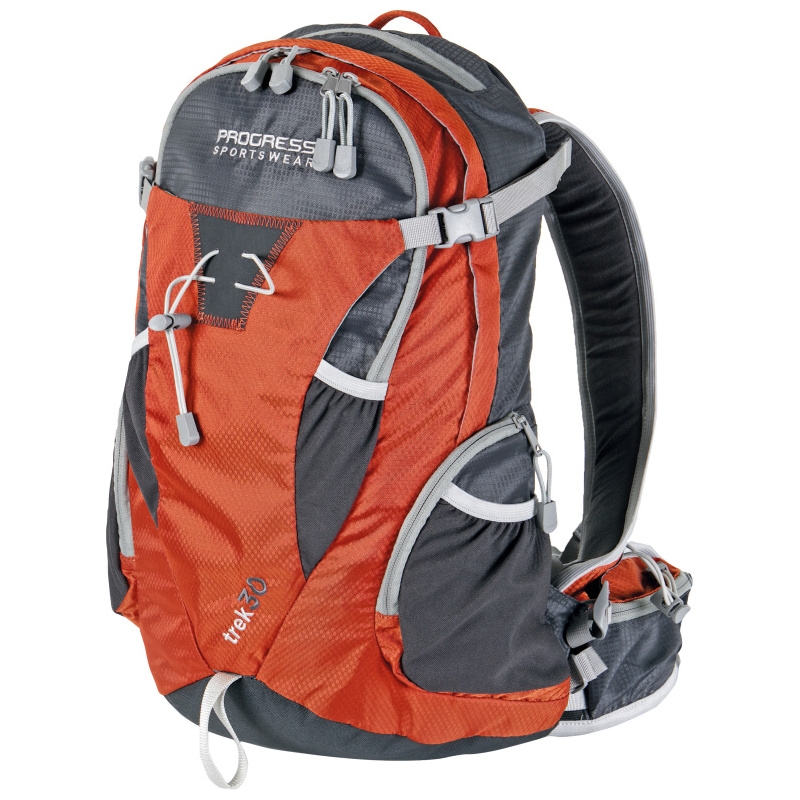 B  -  P
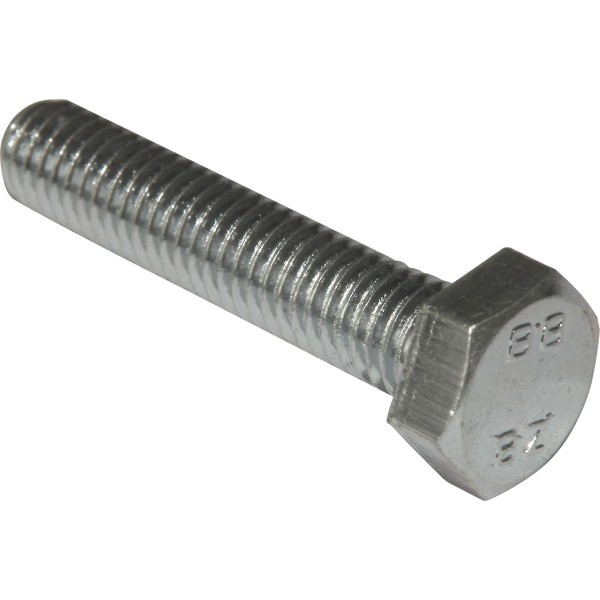 D  -  T
Ď  -  Ť
Z -  S
Ž  -  Š
V  -  F
H  - Ch
B  -  P
D  -  T
Ď  -  Ť
Z  -  S
Ž  -  Š